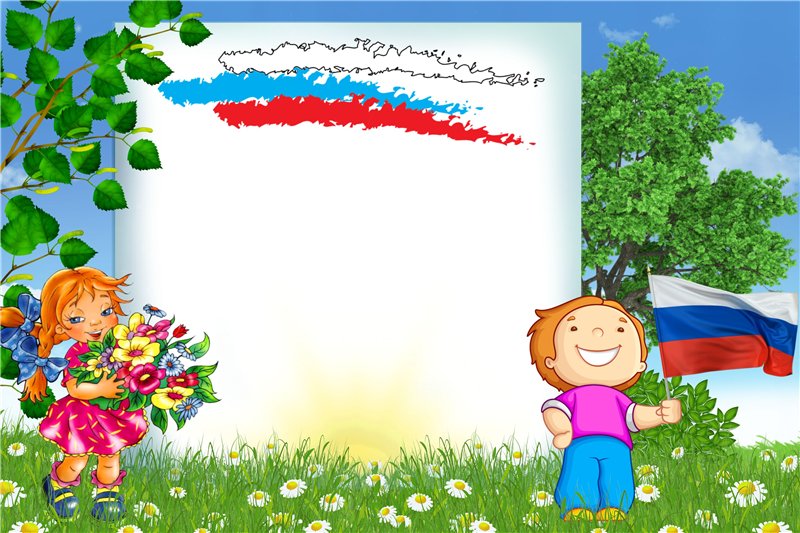 Презентация«Патриотический уголок»Удмуртская Республика«Увинский детский сад № 7»подготовительная группа «Ромашка»
Автор:  Пенькина             Вера Владимировна
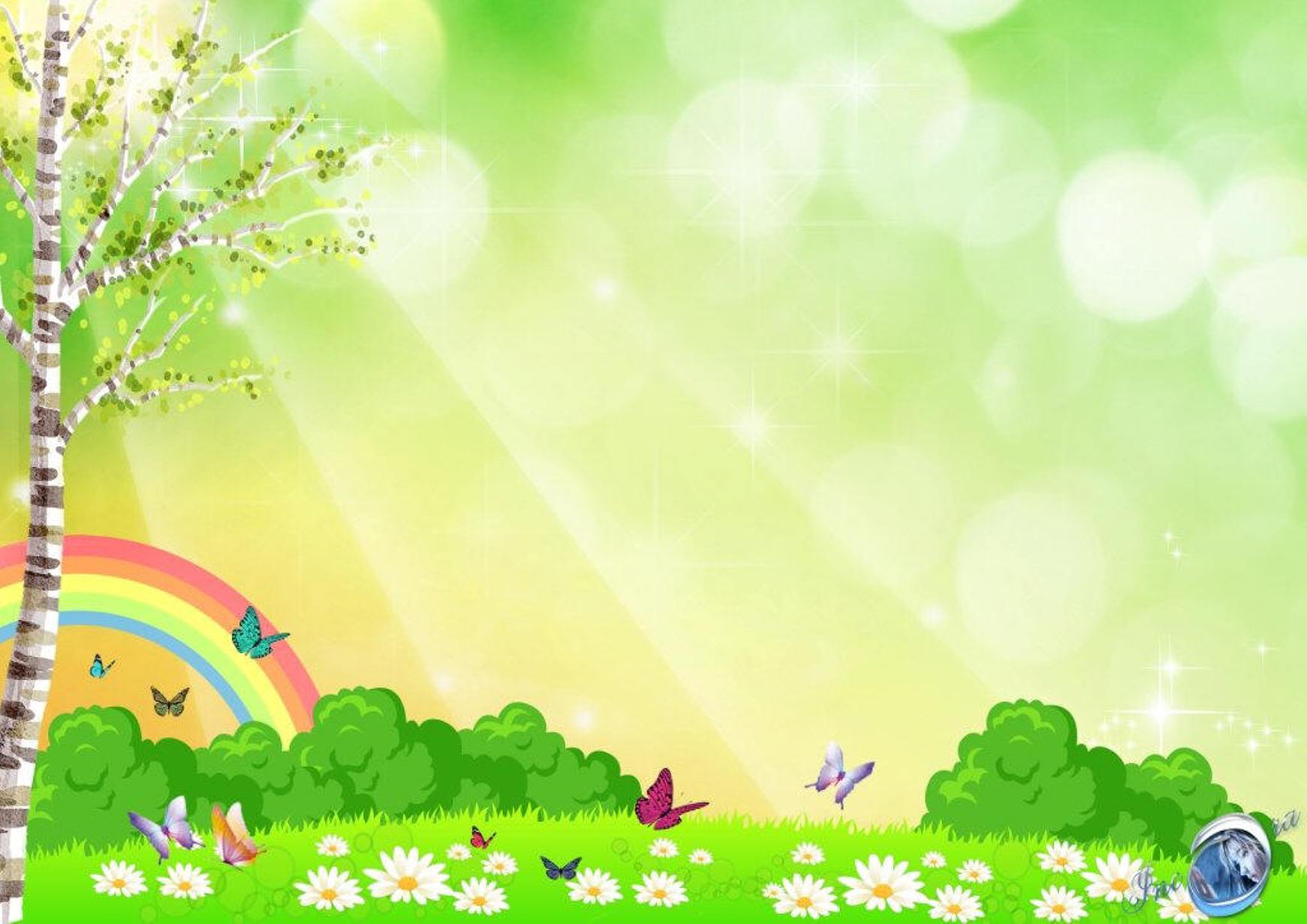 Цель:
Формирование духовно-нравственного отношения и чувства сопричастности к Родине, родному поселку, отчему дому.
Приобщение детей к народным традициям и обычаям.
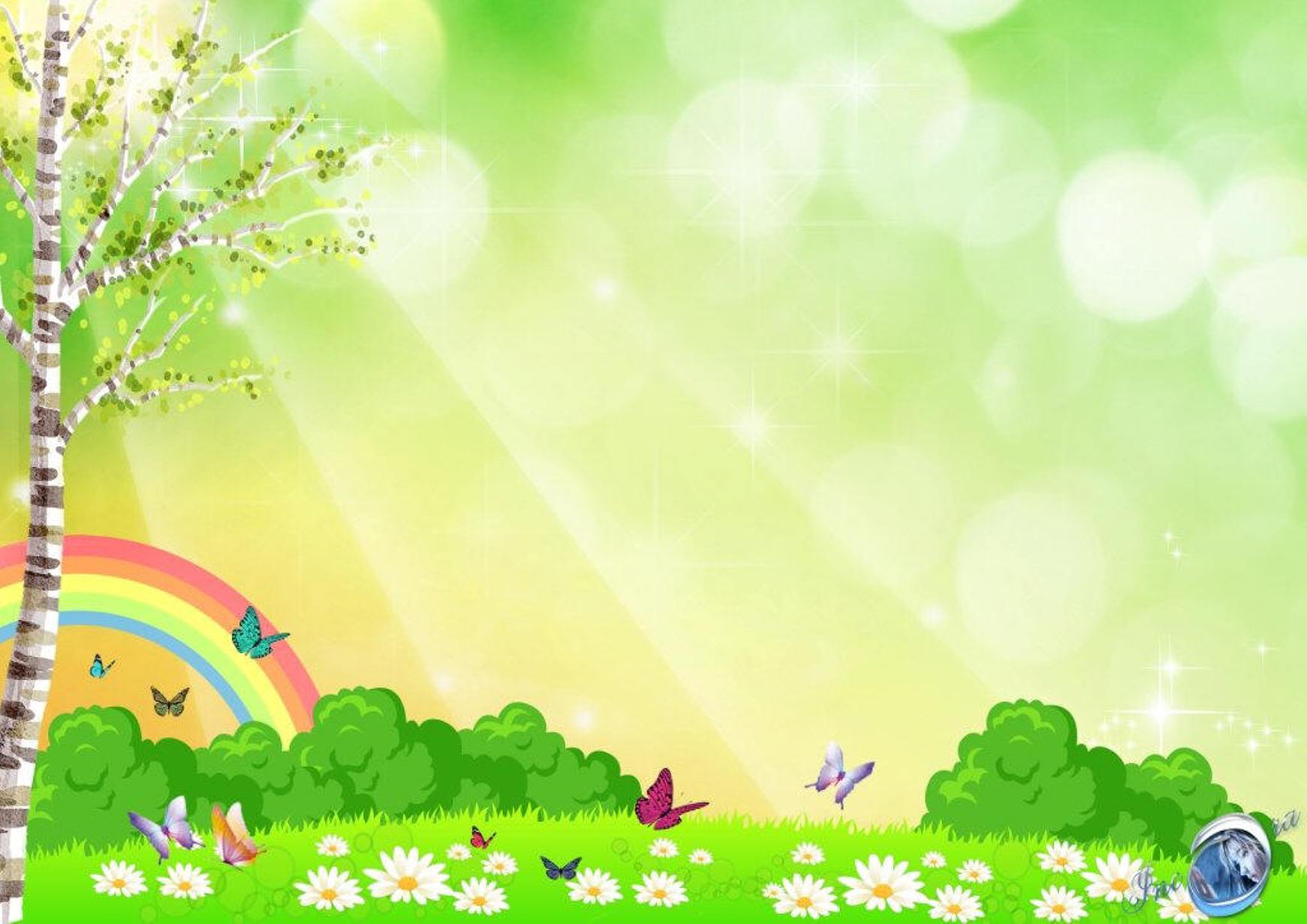 Задачи:
Прививать любовь к Родине, родному поселку, детскому саду, семье, родным людям.
Знакомить детей с народными традициями, обычаями.
Побуждать детей к выполнению общественно значимых заданий, к добрым делам для семьи, родного дома, детского сада.
Формировать у детей проявление сострадания, заботливости, внимательности к родным и близким, друзьям и сверстникам, к тем, кто о них заботится.
Формировать у детей положительное отношение к детскому саду.
Формировать опыт правильной оценки хороших и плохих поступков.
Учить жить дружно, помогать друг другу.
Развивать игровые, познавательные, речевые способности детей.
Воспитывать бережное отношение к природе, умение замечать красоту Родного края
Способствовать активному вовлечению родителей в совместную деятельность с ребенком в условиях семьи и детского сада.
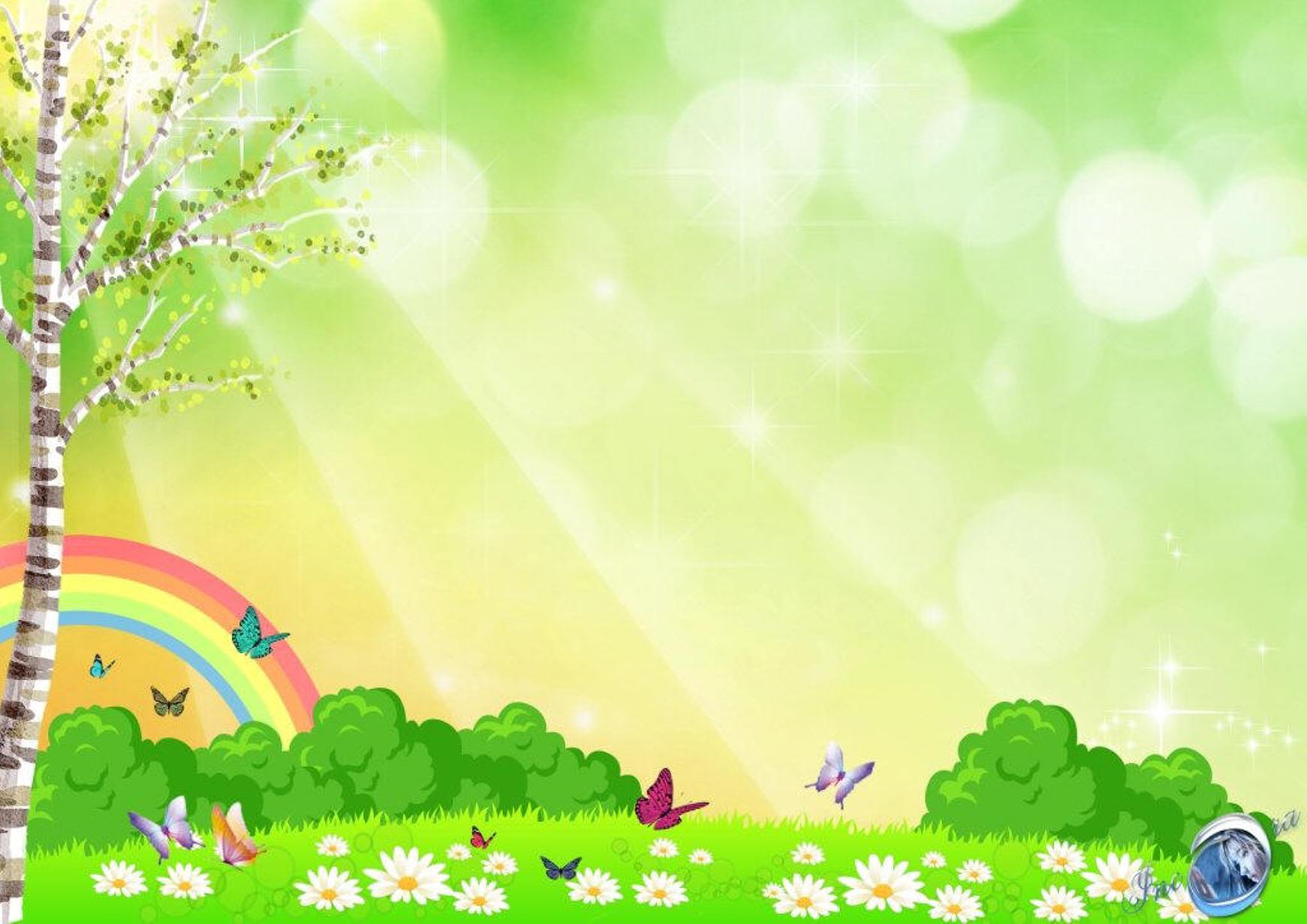 Патриотический уголок
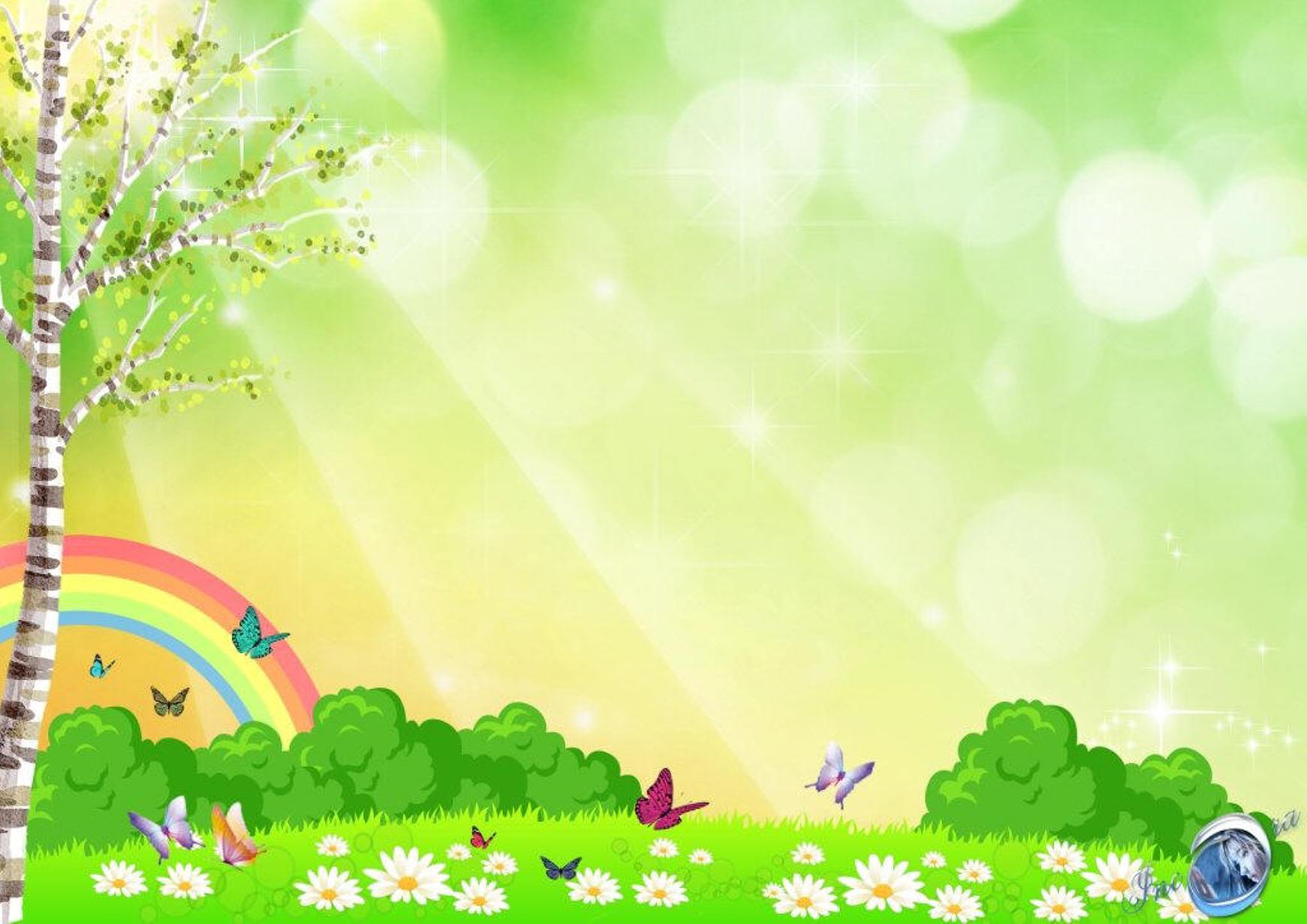 Россия и Удмуртия едины!
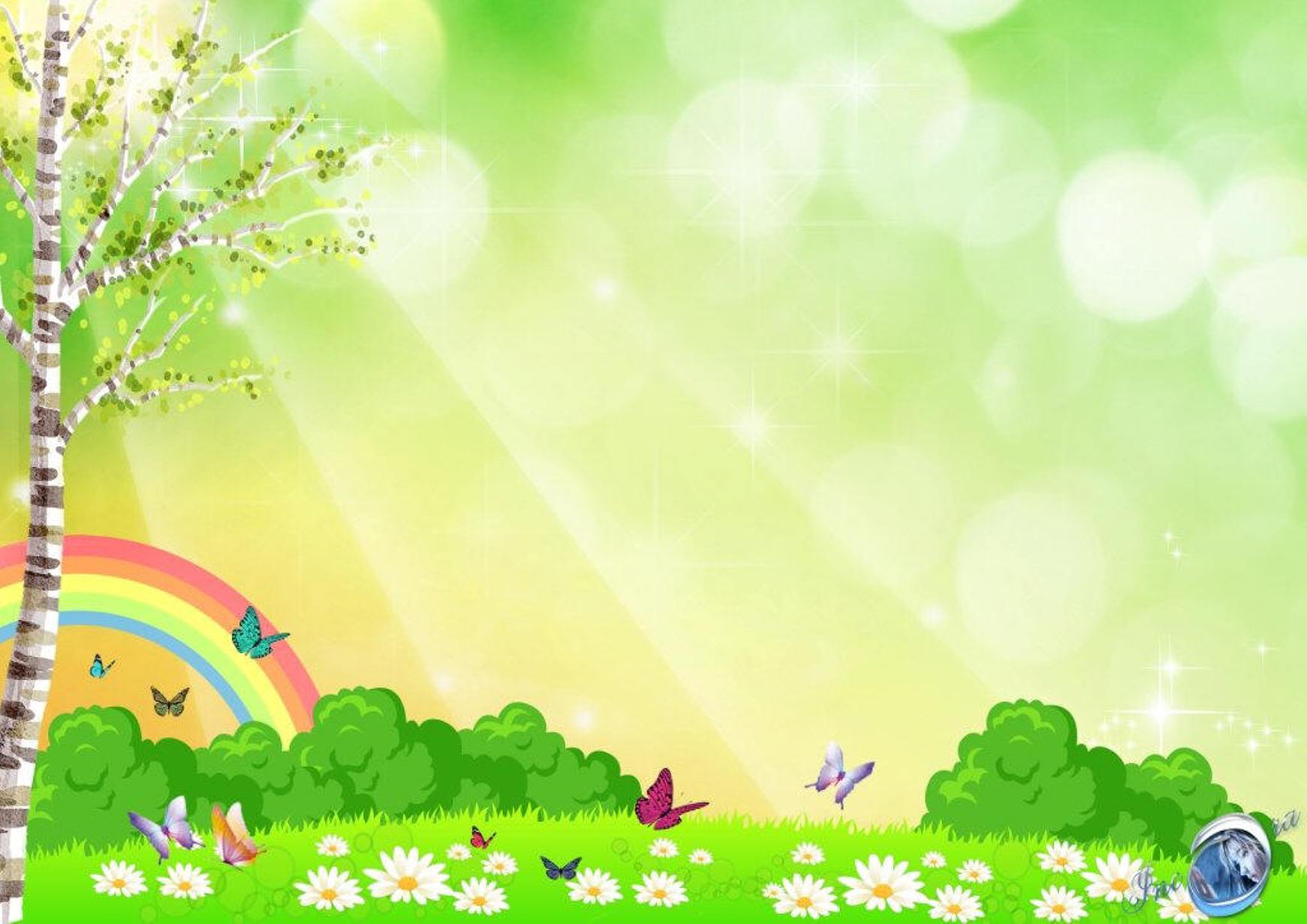 Детям о войне
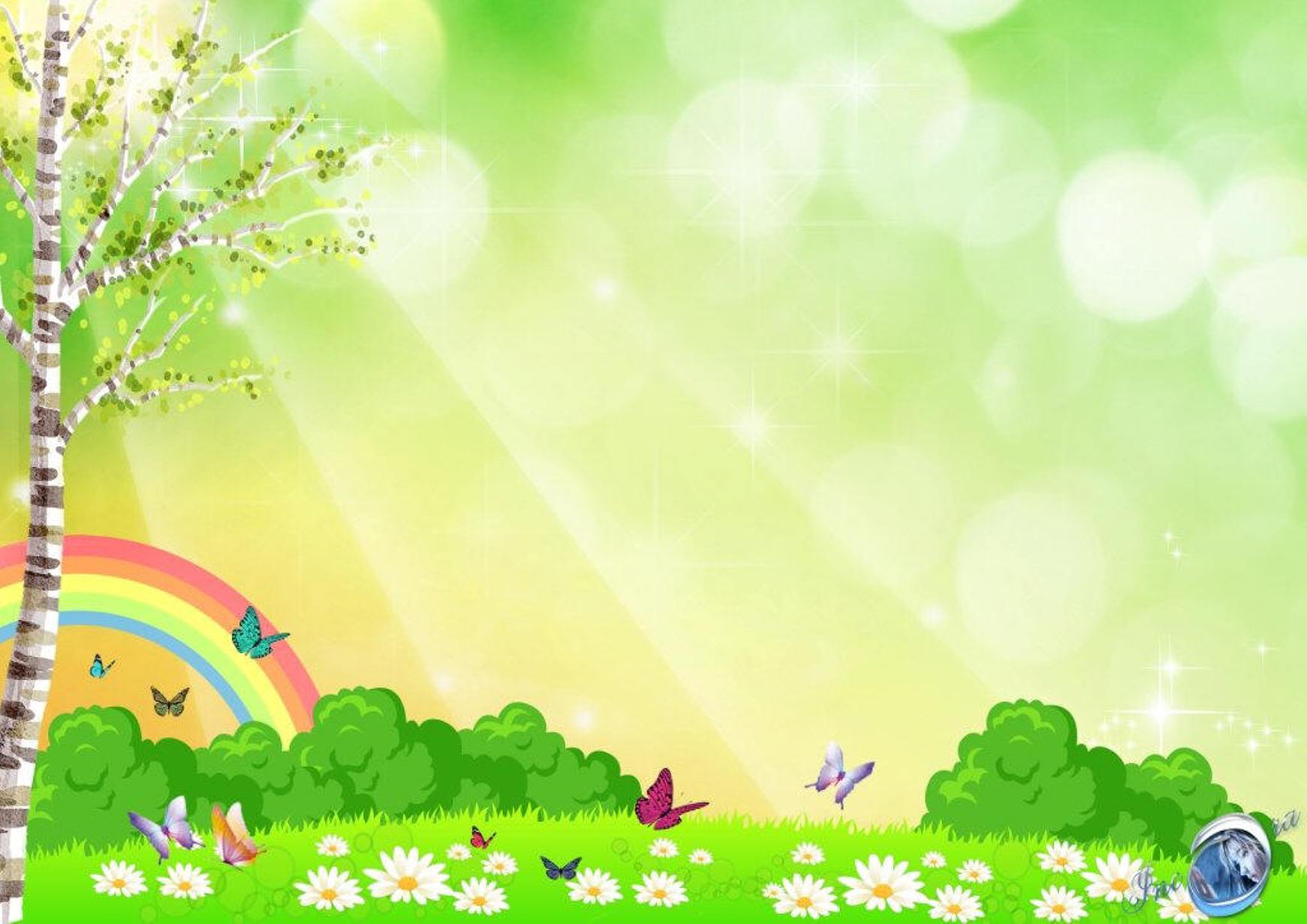 Знакомство со столицами Москвой и Ижевском
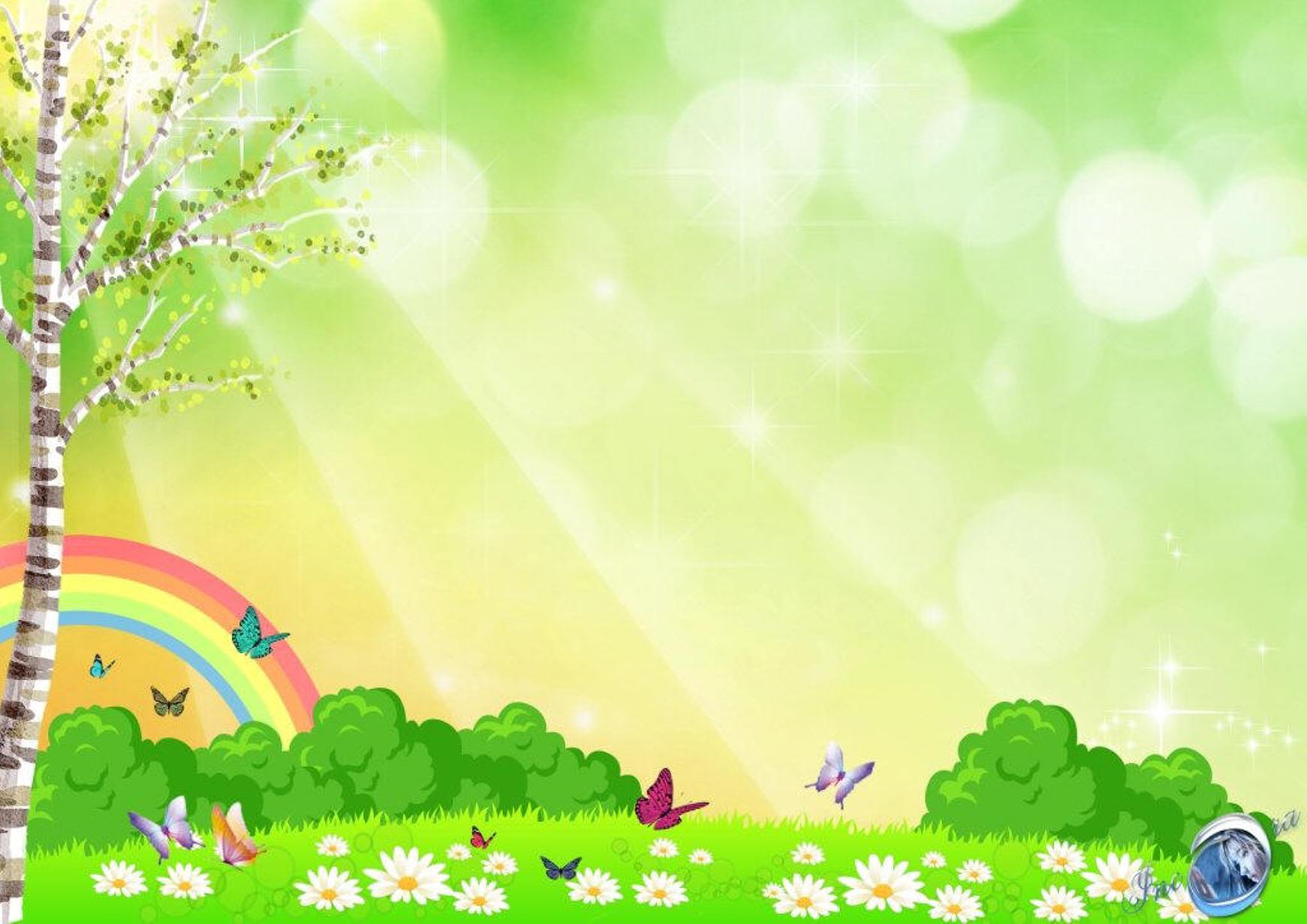 Знакомство с родным поселком
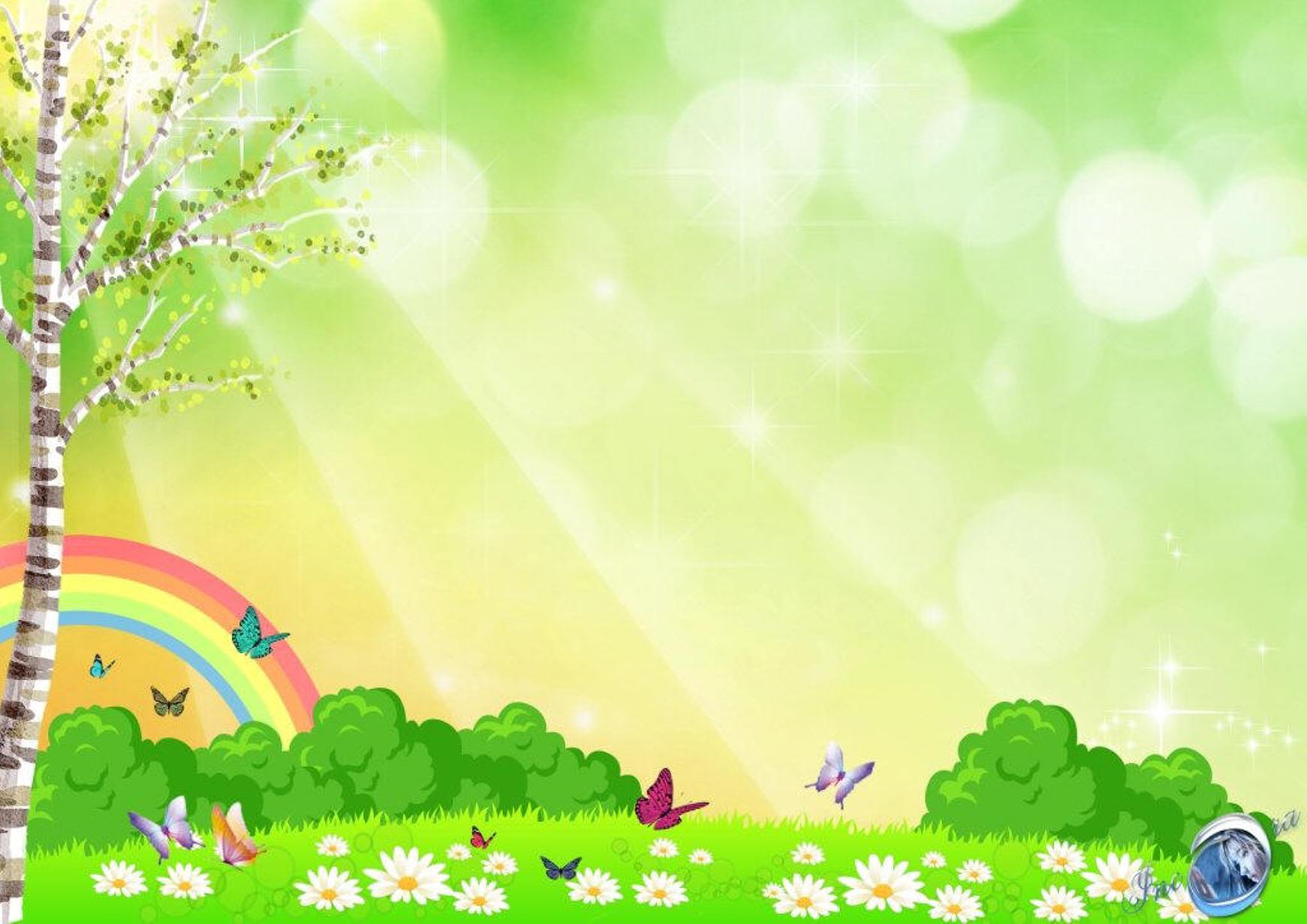 Знакомство и искусством России и Удмуртии
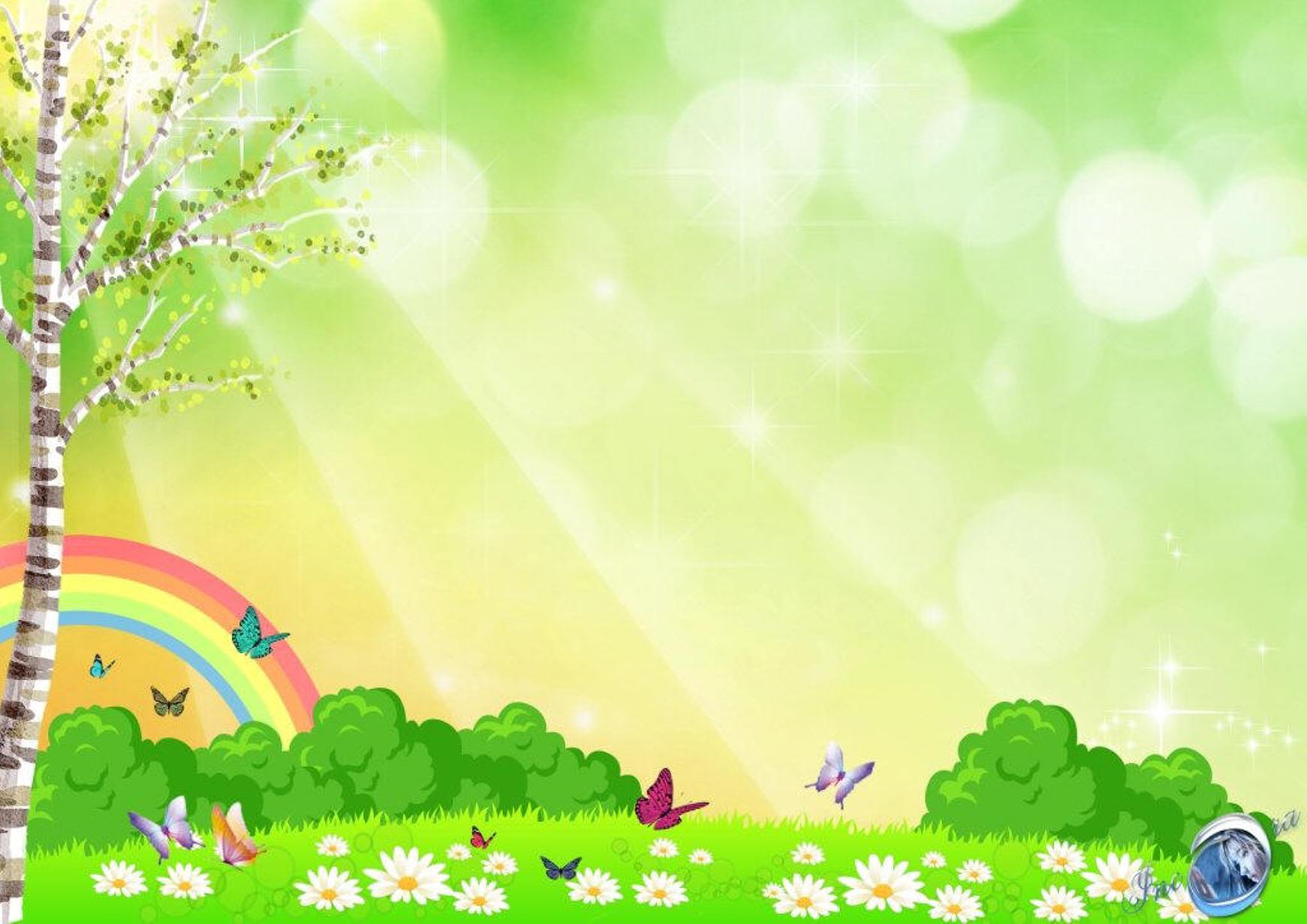 Детям о войне
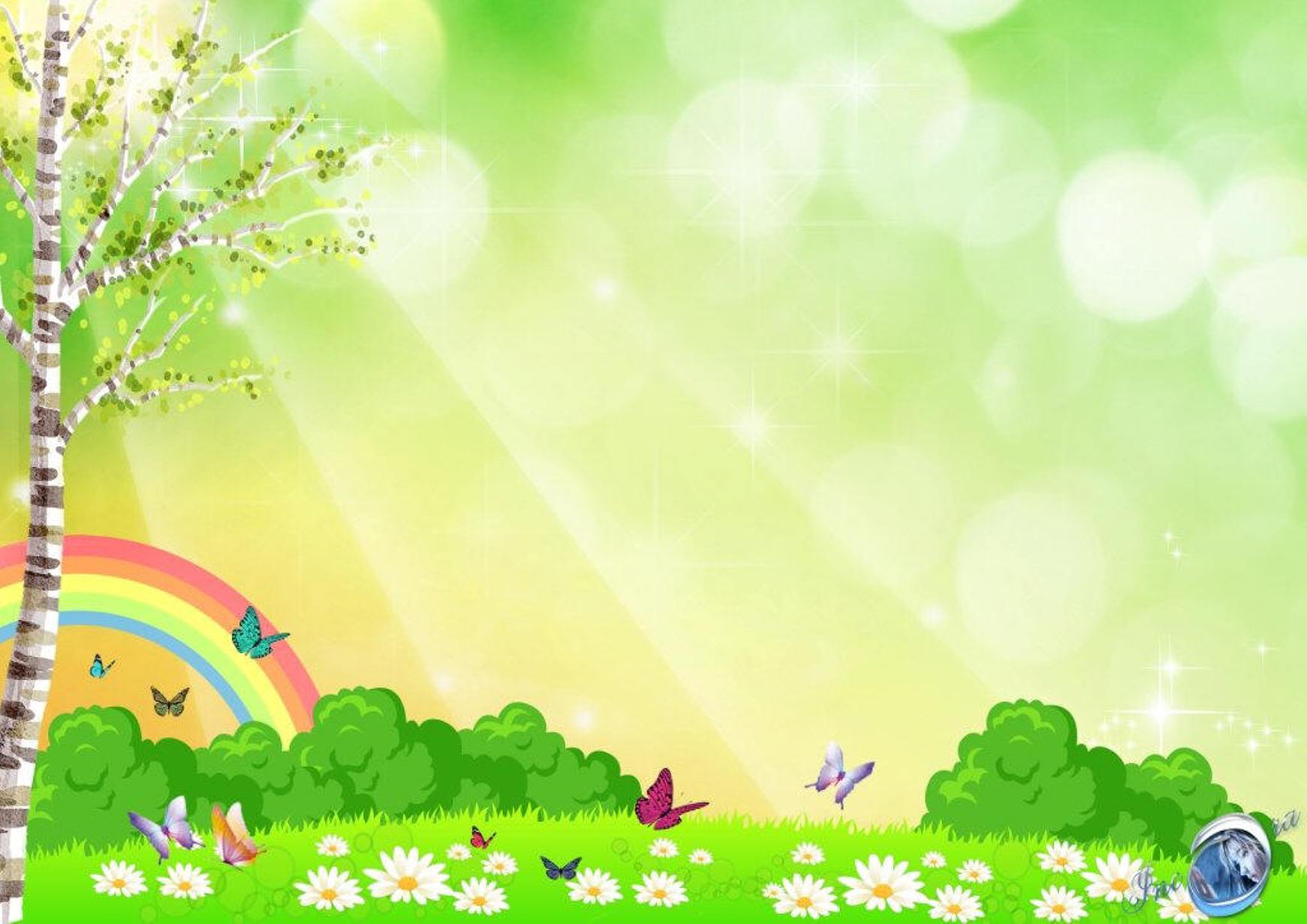 Памятник погибшим солдатам во время войны
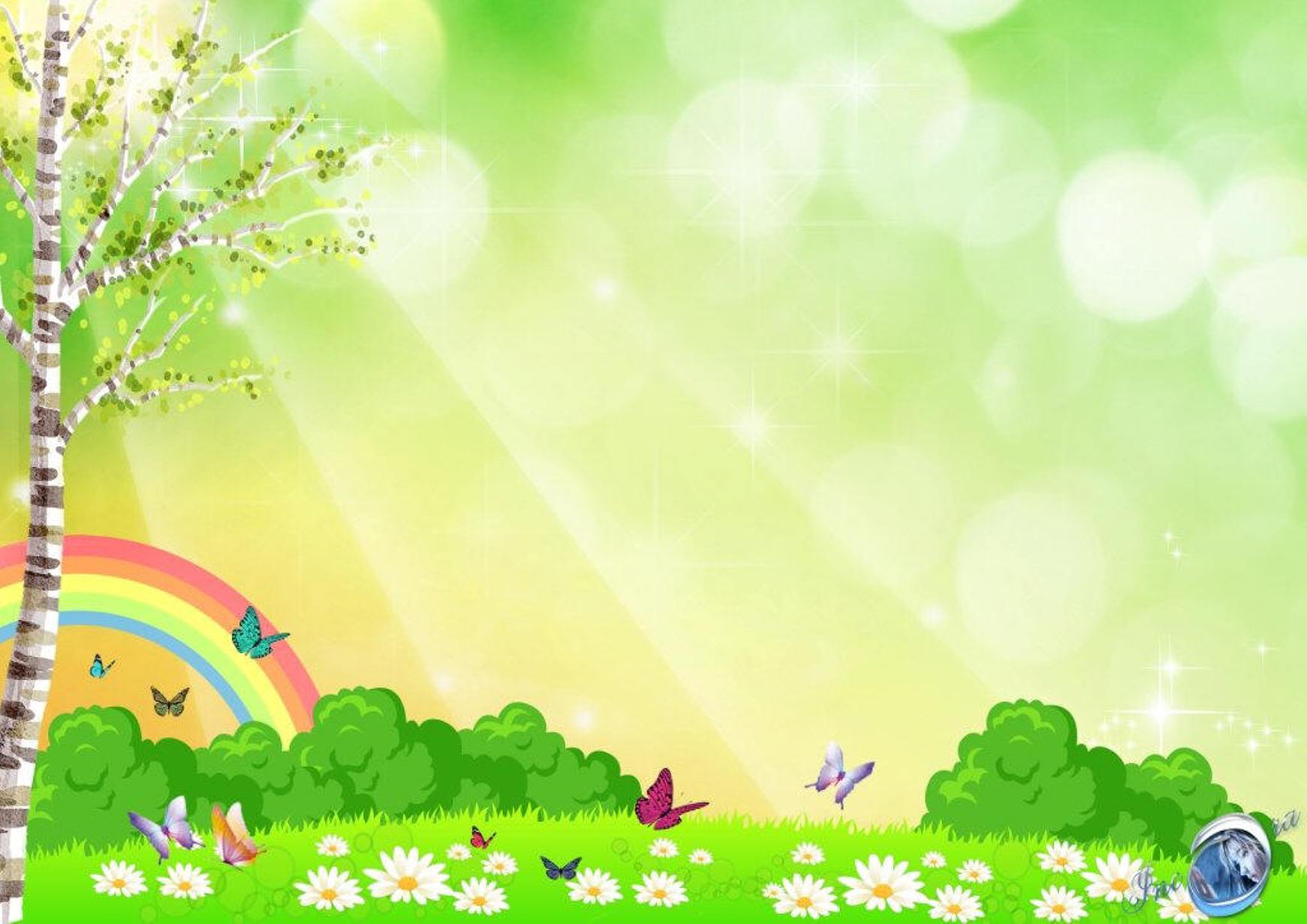 Лэпбуки о войне
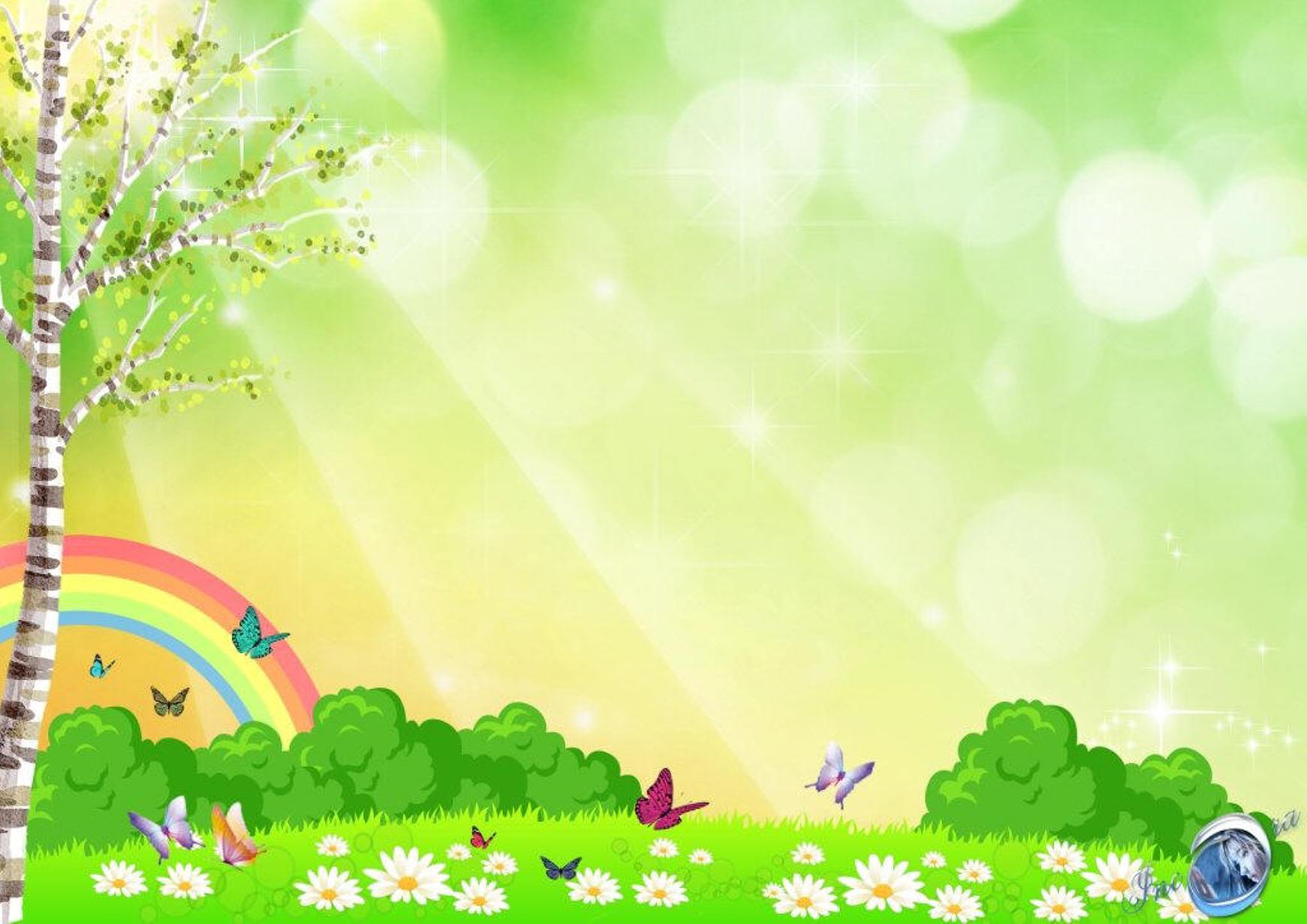 Лэпбуки ко дню победы
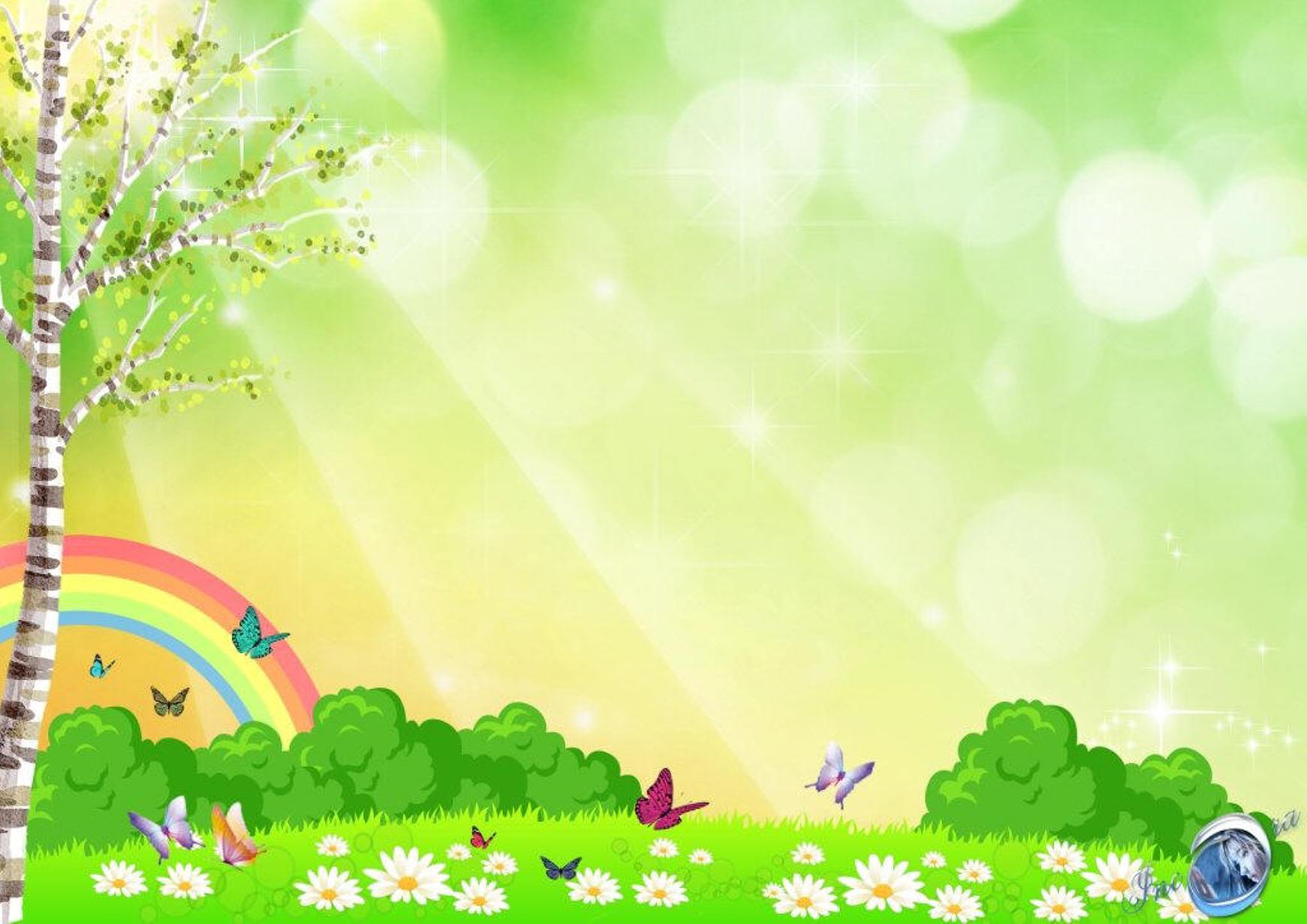 Знакомство с современной армией
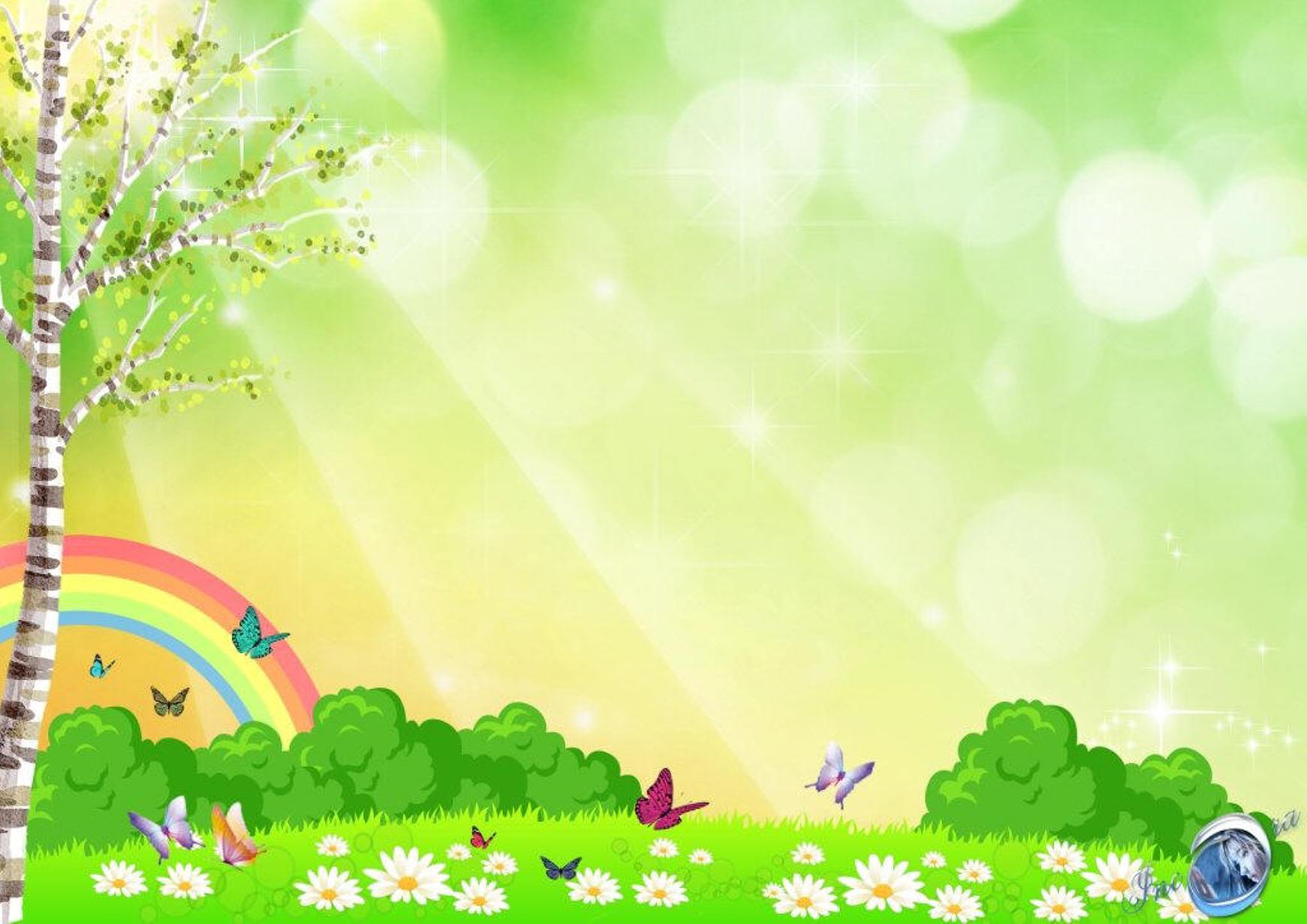 Военная техника
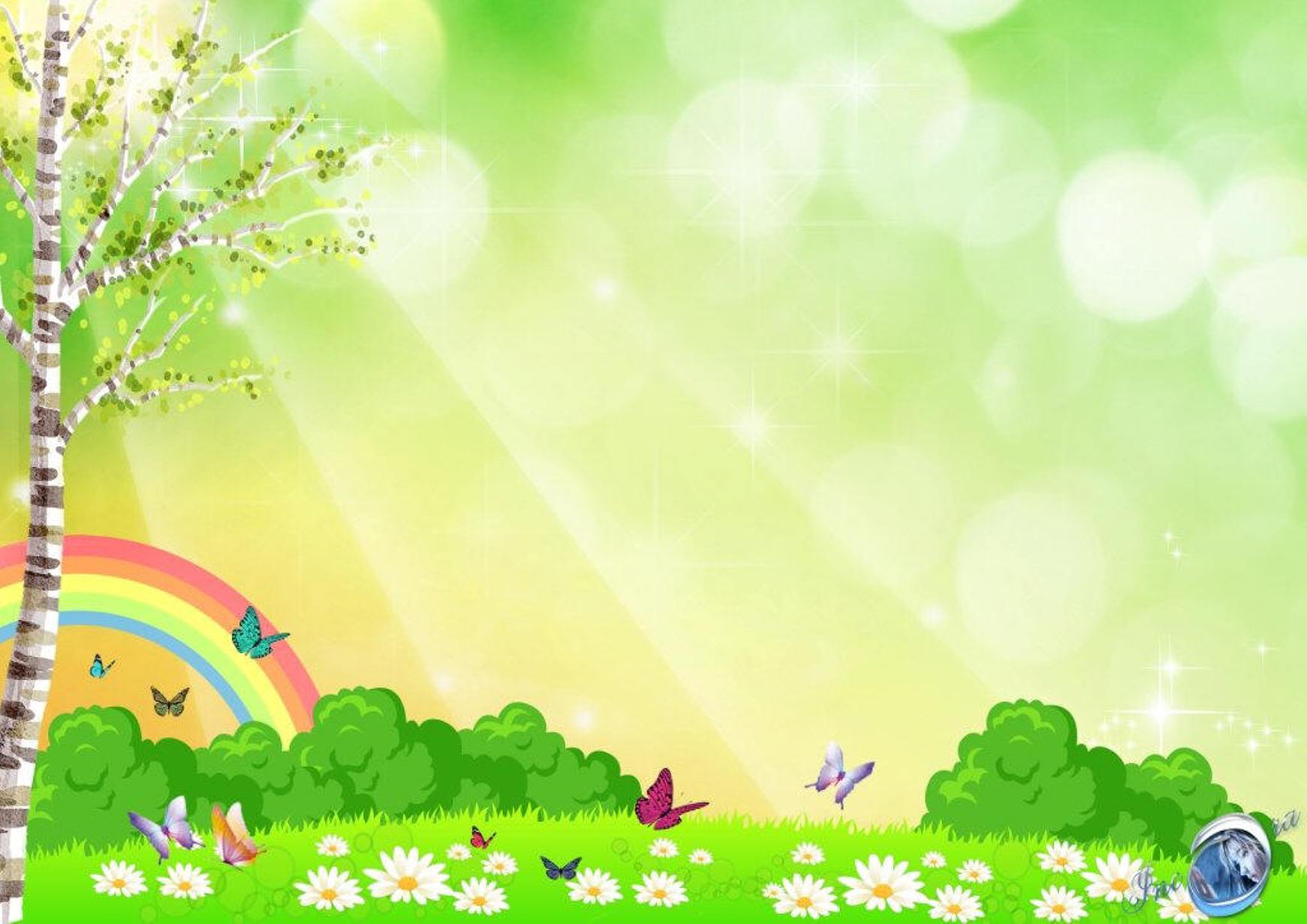 Спасибо за внимание!